Historický román
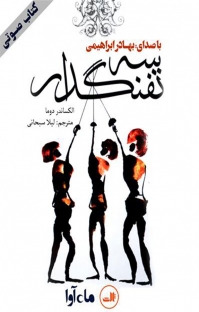 Počátky historického románu
1. – 1888 – سرگذشت تلماک – François Fénelon (z. 1715), Les aventures de Télémaque
1899 – Tři mušketýři سه تفنگدار
1903 – Hrabě Monte Cristo - کنتِ مونت-کریستو
Podpora národního sebevědomí, připomínání dávné slávy
- národní legendy, eposy, oslava hrdinů, hl. předislámských
předislámská minulost, patriotismus
historický román – hl. žánr v postkonstituční próze!
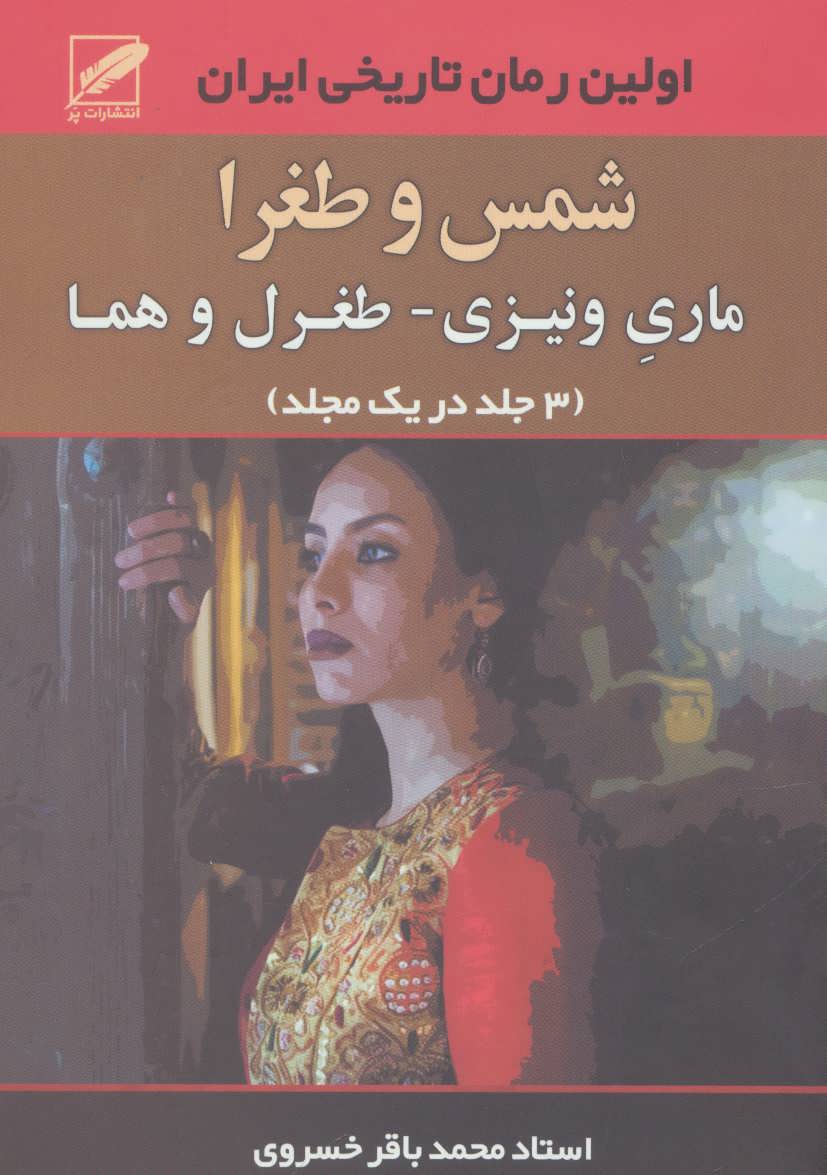 Mohammad Báqir Chosraví  1850 – 1920 محمدباقر میرزا خسروی
První autor historického románu v Íránu
Románová trilogie – ílchánská doba, 13. století
1) Šams va Tughrá (Šams-o Tughrá) – 1909 - شمس و طغرا
2) Márí Venísí (Benátská Marie)- 1910 - ماری ونیزی 
3) Tughrul-o-Homá – 1910 - طغرل و هما
Afsaneh Najmabadi: Women with Mustaches and Men without Beards: Gender and Sexual Anxieties of Iranian Modernity
Šajch Músá Nasrí (1881 – 1952) شیخ موسی نثری
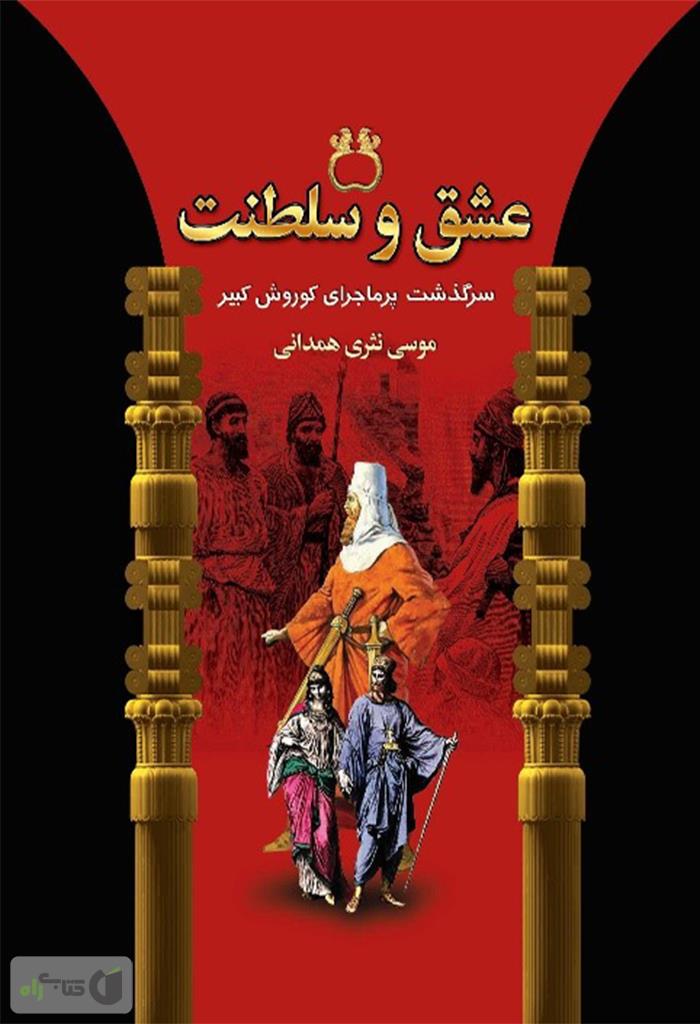 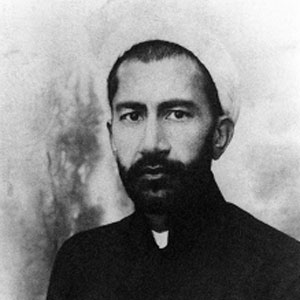 novinář, spisovatel, pedagog
Hamadán
noviny Etehád (اتحاد 
Láska a panování – 1919 - عشق و سلطنت – 
2) 1924 – ستارهٔ لیدی
3)  Příběh kněžny babylonské – 1931 – سرگذشت شاهزاده خانم بابلی 
“první historie napsaná v Persii po evropském vzoru”
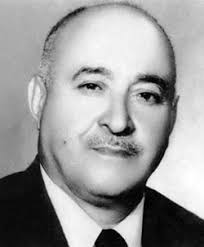 Abdolhosejn Sanatízáde Kermání  (1896-1974 v Paříži) کرمانی عبدالحسین صنعتی زاده
Romány: 
1) دام گستران، يا، انتقام خواهان مزدك - Snovatelé nástrah čili mstitelé MAzdakovi 1920-1926 
 2) Vyprávění o malíři Máním - مانی نقاش -  1926
3) Černooděnci – سیاه پوشان یا داستان ابومسلم – 1944
4) v perské literatuře 1. utopistický román: Shromáždění bláznů مجمع دیوانگان -  1924
1. sci-fi román -  علمی‌تخیلی 
1. utopistický -    آرمان‌شهری  
MD: https://t.me/PersianSFF/107  
5) Anděl míru aneb Fatáne Esfahánská – 1952  فرشته صلح یا فتانه اصفهانی